Хотим посчитать дифференциальную экспрессию для линий клеток, полученных для WT и с мутацией. Смтори таблицу https://docs.google.com/spreadsheets/d/1ermdmPwS8CUn91Jx3OgjeJeU5jC3JHIUsC7Lr0cx4M8/edit#gid=0
Там есть разные генотипы, а есть разные линии клеток, этого нужно учитывать, когда считаем диф экспрессию!
Собираемся всё сделать с помощью Salmon и DESeq2
Скачали транскриптом для человека с Ensemble Homo_sapiens.GRCh38.cdna.all.fa.gz
Построили salmon index salmon index -t Homo_sapiens.GRCh38.cdna.all.fa.gz -i hg_38_index
salmon quant -i ~/programms/salmon-latest_linux_x86_64/genomes/hg_38_index -l A -1 ../processed_reads/IP1_1.trimmed.fastq.gz -2 ../processed_reads/IP1_2.trimmed.fastq.gz -p 8 --validateMappings -o IP1_quant
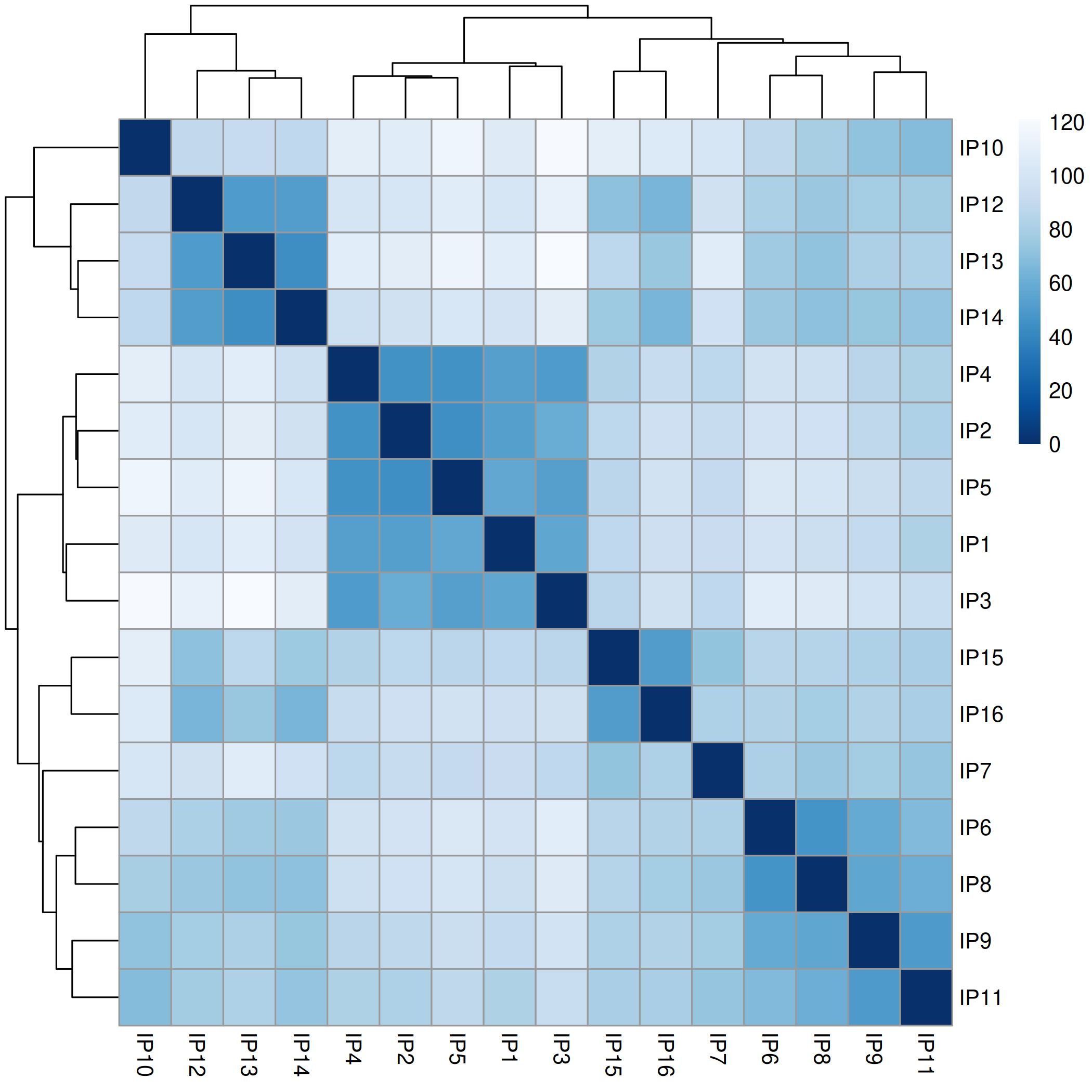 Диф экспрессия без учёта генотипа, просто wt vs mut
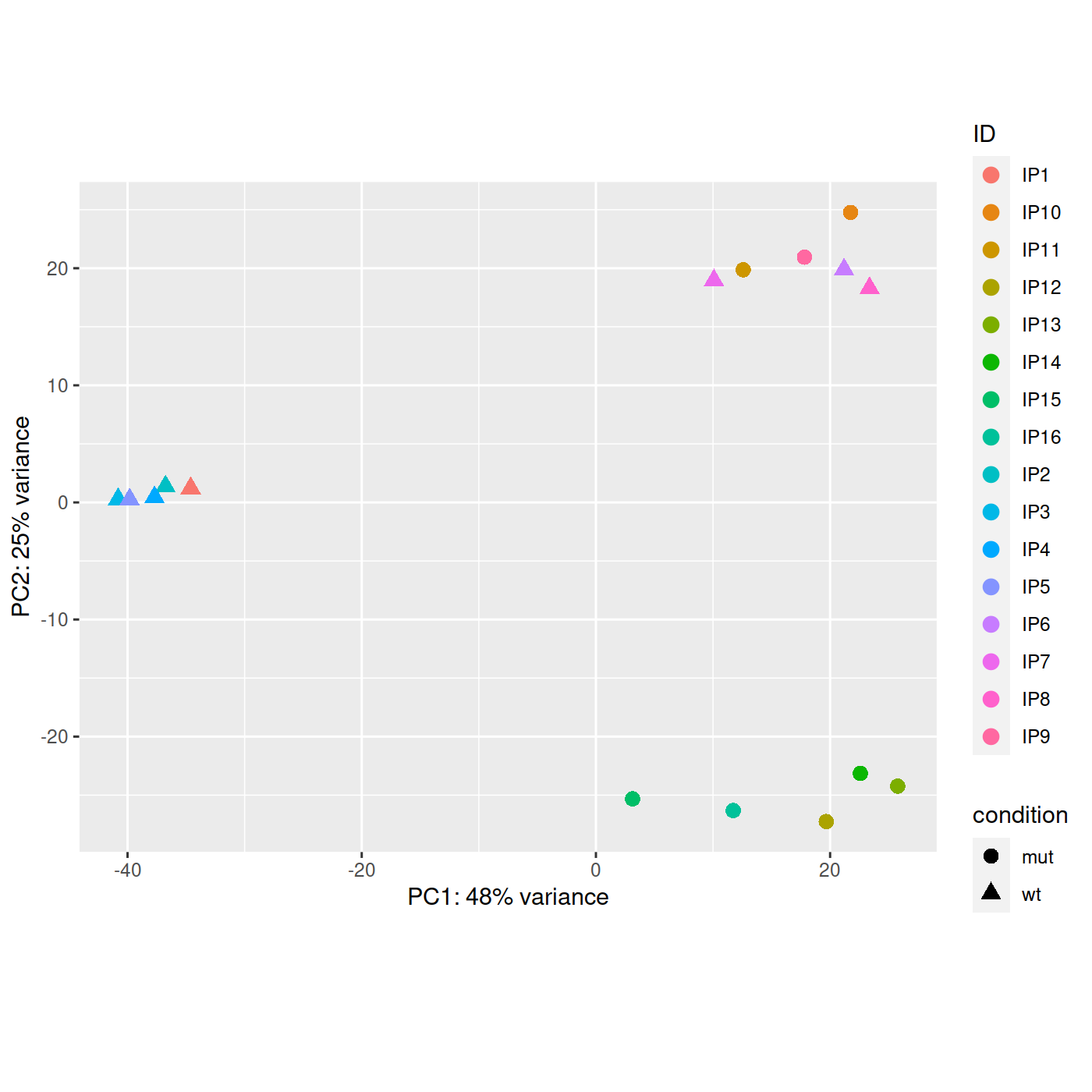 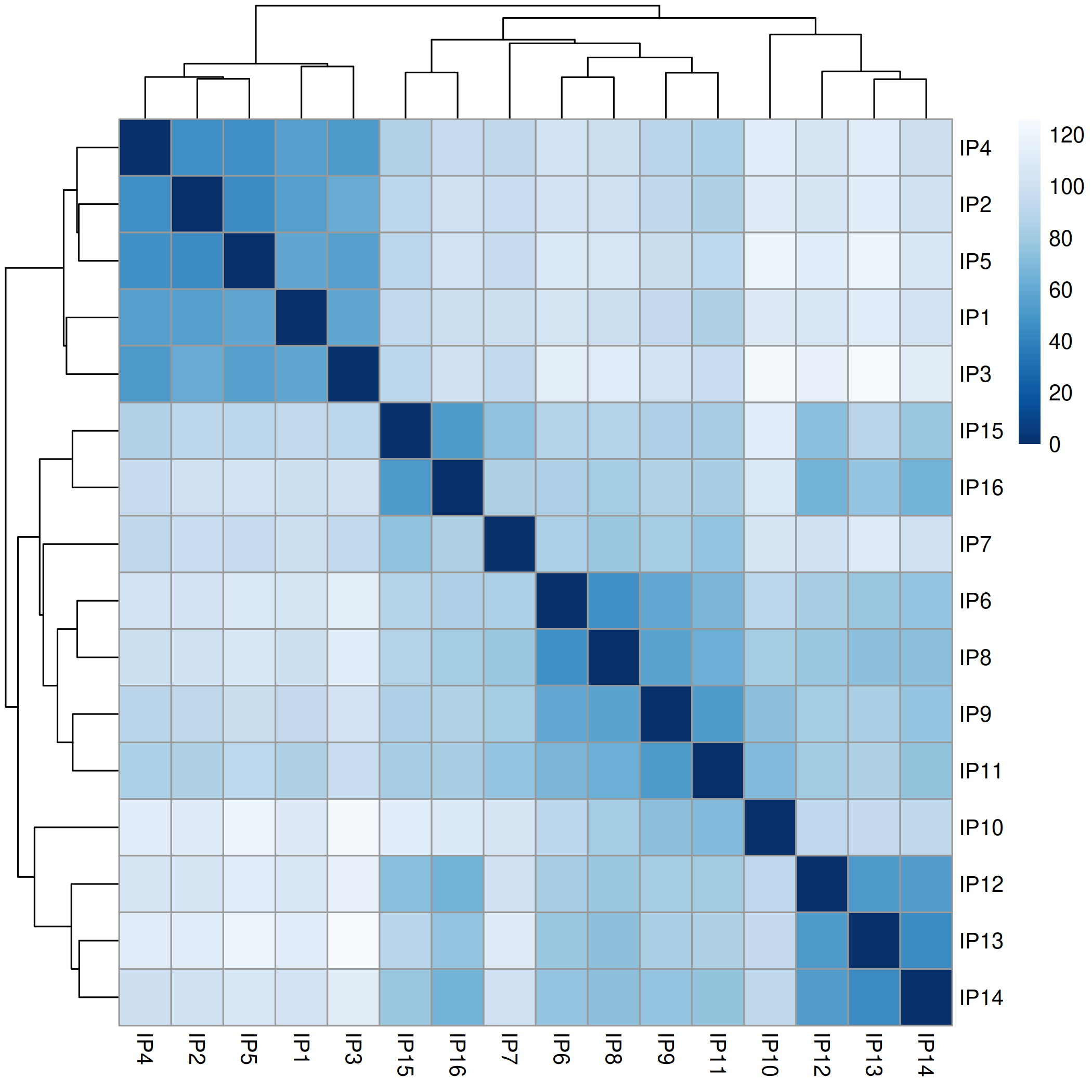 Multifactorial analysis с учётом genotype при статистическом анализе
Wt vs mut только для генотипа 2
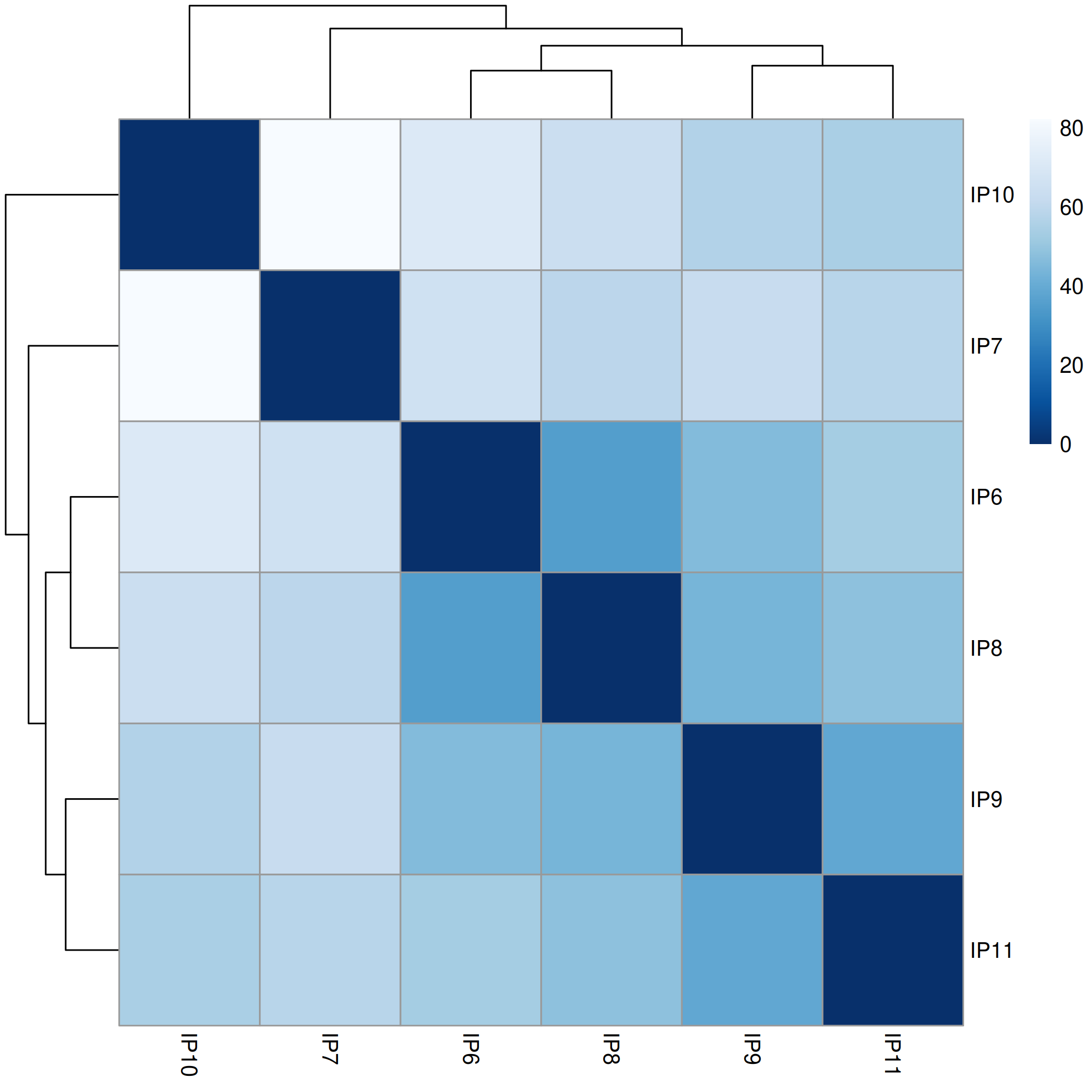 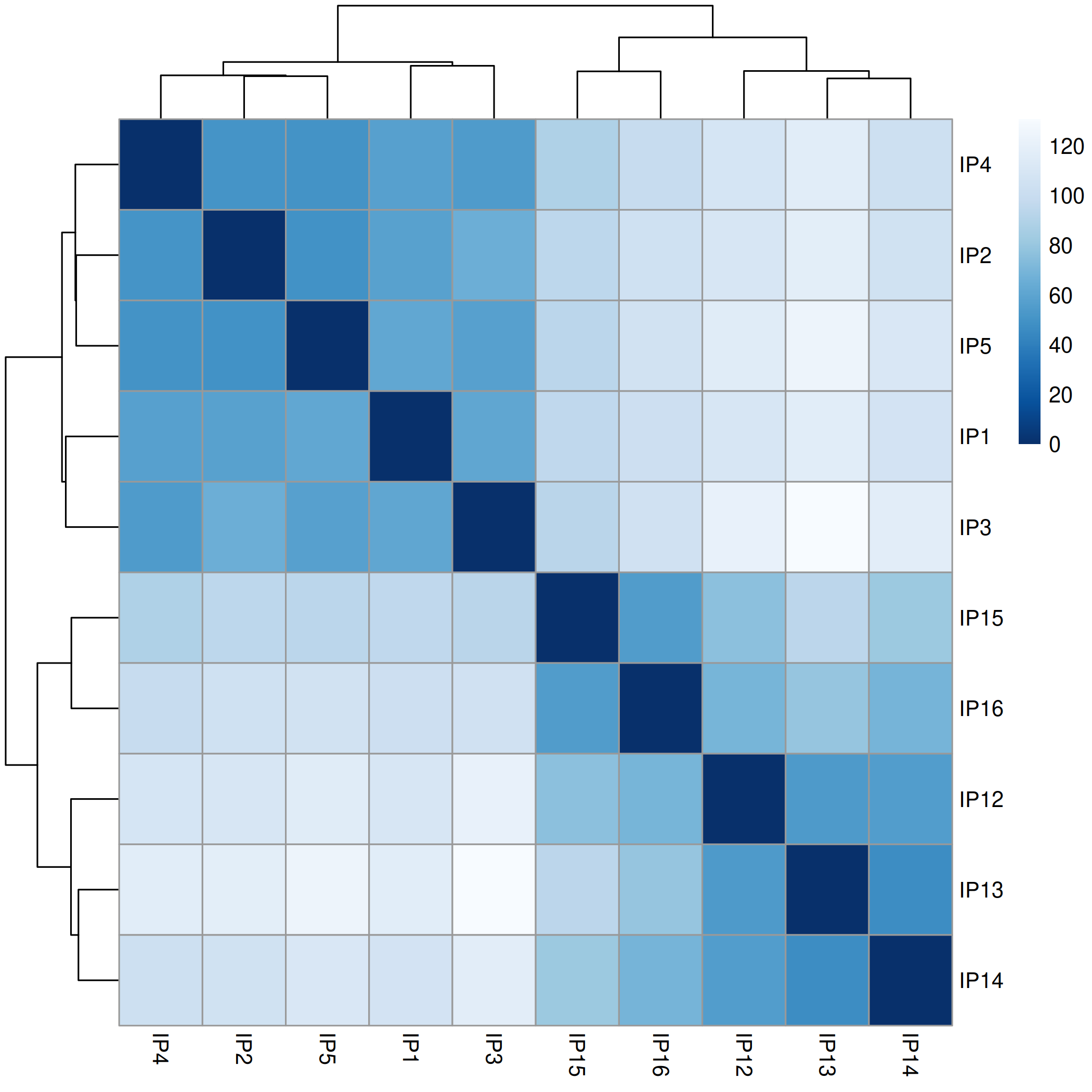 Wt vs mut наоборот без генотипа 2, на самом деле не очень понятно какой вклад здесь в различия даёт генотип…ы
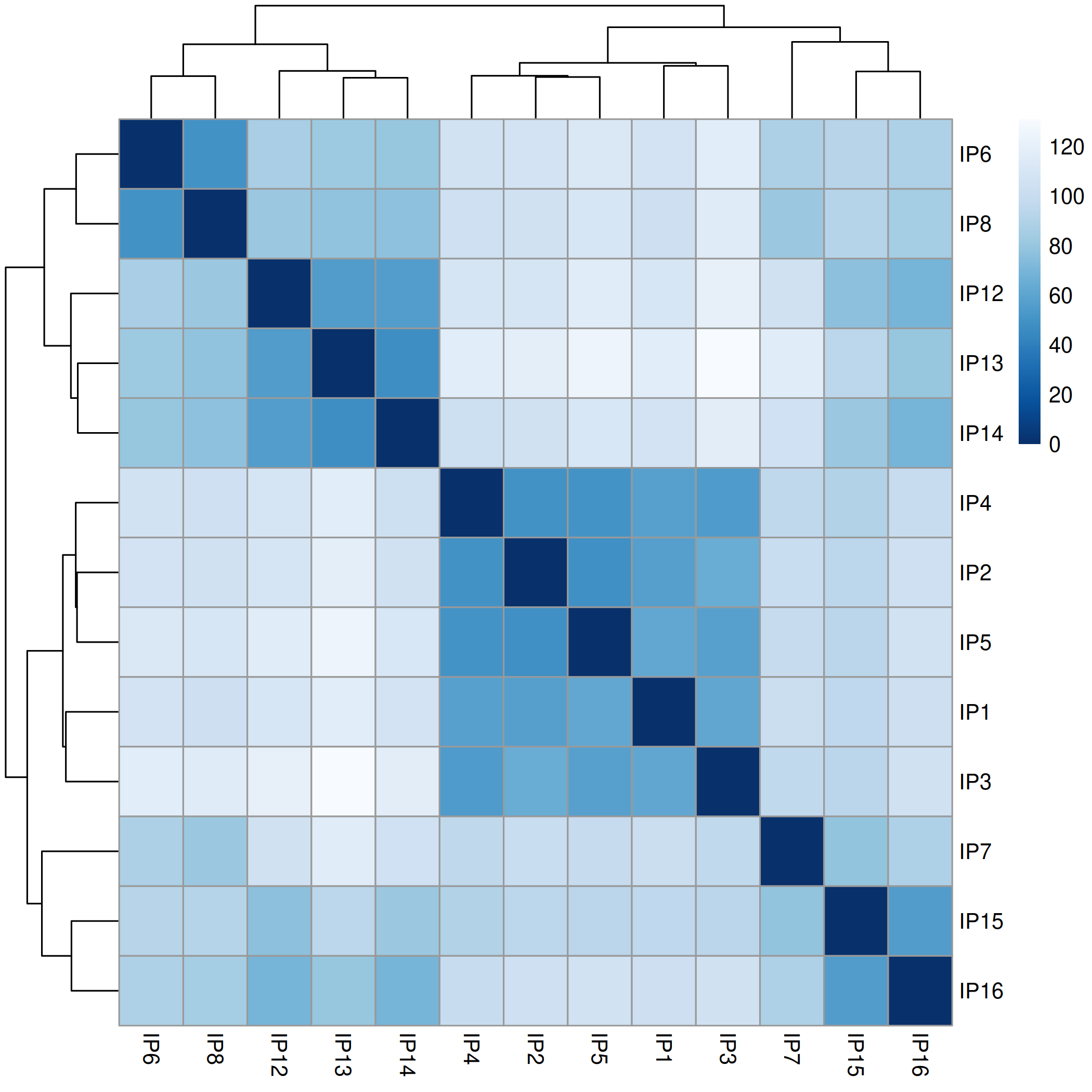 Wt vs mut без генотипа 2 в мутации, анализ с учётом генотипа былы
mf
out of 26929 with nonzero total read count
adjusted p-value < 0.1
LFC > 0 (up)       : 452, 1.7%
LFC < 0 (down)     : 890, 3.3%
outliers [1]       : 73, 0.27%
low counts [2]     : 7310, 27%
Gt2_line1
out of 23937 with nonzero total read count
adjusted p-value < 0.1
LFC > 0 (up)       : 266, 1.1%
LFC < 0 (down)     : 612, 2.6%
outliers [1]       : 104, 0.43%
low counts [2]     : 6033, 25%
(mean count < 8)
1-5vs12-16
out of 25699 with nonzero total read count
adjusted p-value < 0.1
LFC > 0 (up)       : 3249, 13%
LFC < 0 (down)     : 3850, 15%
outliers [1]       : 77, 0.3%
low counts [2]     : 4485, 17%
(mean count < 1)
wtVSbigDel
out of 26380 with nonzero total read count
adjusted p-value < 0.1
LFC > 0 (up)       : 918, 3.5%
LFC < 0 (down)     : 869, 3.3%
outliers [1]       : 86, 0.33%
low counts [2]     : 6137, 23%
(mean count < 2)
Теперь данные лежат на компе Эмиля здесь: /Data/UserData/Polina/RNAseq_analysis/organoids
Про генотипы:
	три разных генотипа- это просто 3 разных человека со своими SNP и т д, но у wt c CNTN6 все в порядке
G2 mut : 2 стоп кодона в оба аллеля. Но, эти стоп кодоны проявляются только на уровне трансляции, то есть экспрессия CNTN6 есть. Синтезируется белок при этих мутациях не понятно, потому что чувствительность вестерн блот для контактина не хватает. Фенотипа нет, то есть с «лупами» всё ок.
G3 mut: это пациент, то есть на одном аллеле огромная делеция контактина, а на другом аллеле ребята CRISPR Cas9 внесли небольшую делецию около 17 п.н. для сдвига рамки считывания, чтобы точно вообще контактина не было. Естесственно про белок не понятно есть он или нет из-за недостаточной чувствительности вестерн блот. Но есть кое что интересное. Они сделали rescue фенотип для этой линии (интегрировали CNTN6 в AAVS локус и оверэкспрессировали) и образование «лупов» частично восстановилось.
Ещё есть вера что механизм последствий мутации происходят из-за того что CNTN6 включён в сигнальный путь Notch
Тест1
Поменяли местами IP6 и IP9.
Попробовали найти ДЭГ
Для норм сравнения: 878
Для поменянной 1 реплики WT с MUT 15
Ни один ген не пересекается.
Тест2
Посмотрим сколько общих генов у wt_vs_mut для g2 и wt_vs_mut для всех генотипов с contrast анализом
All_mf 1063 генов
Gt2 878 генов
671 общих
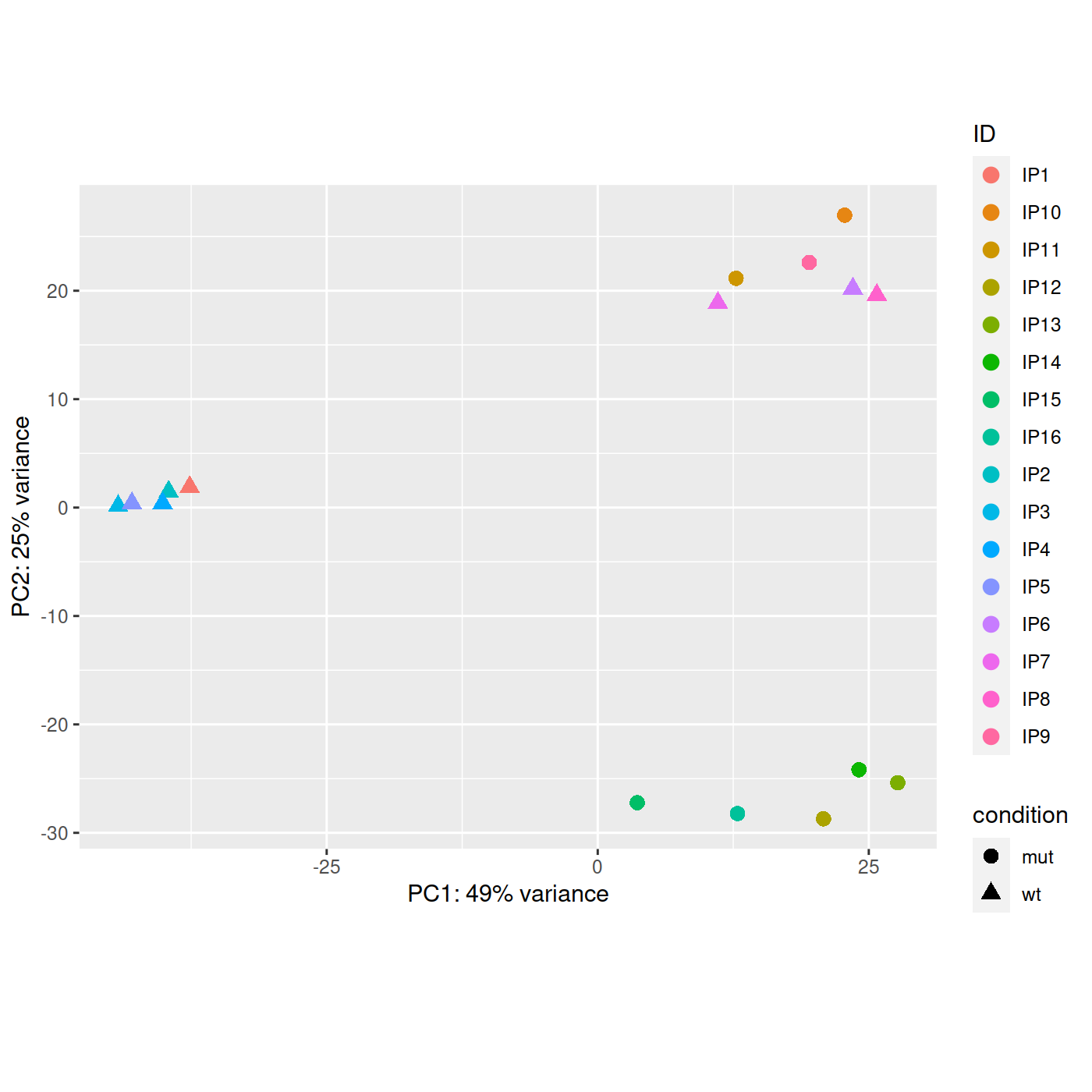 Оказывается, PCA, который делает deseq рисуется по диф экспрессирующимся генам
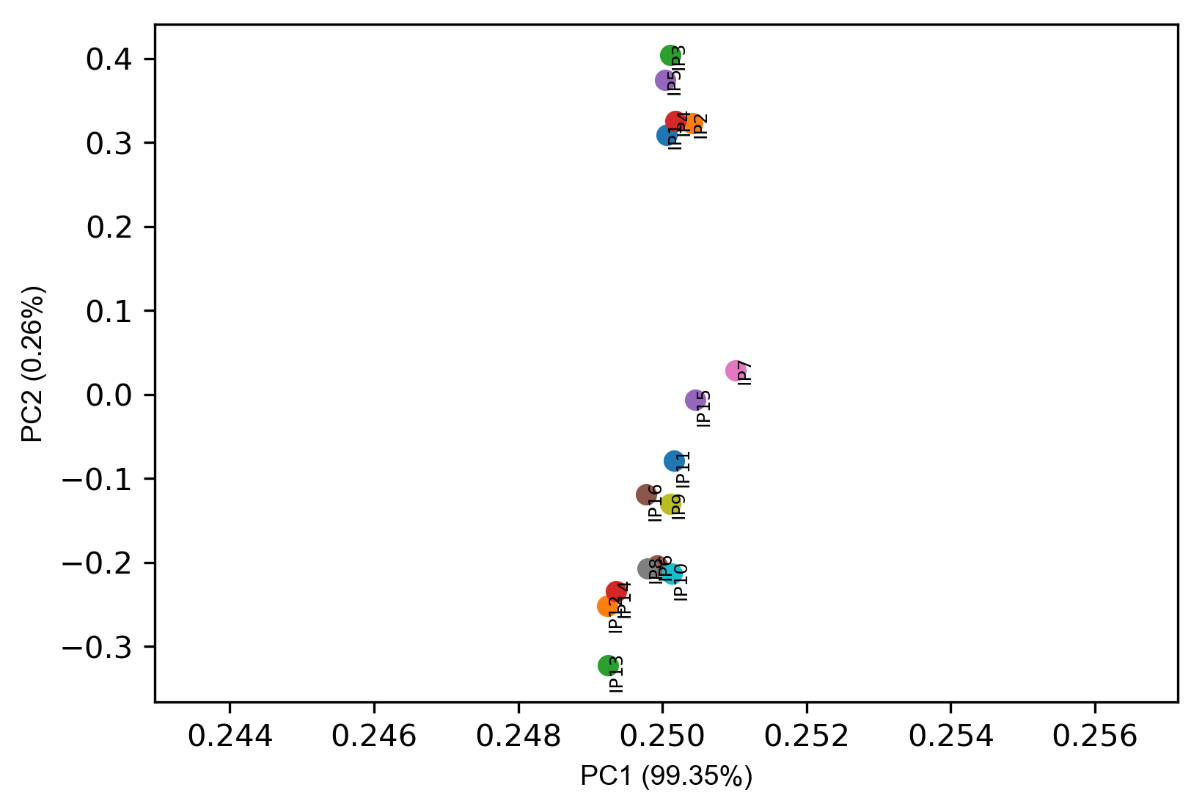 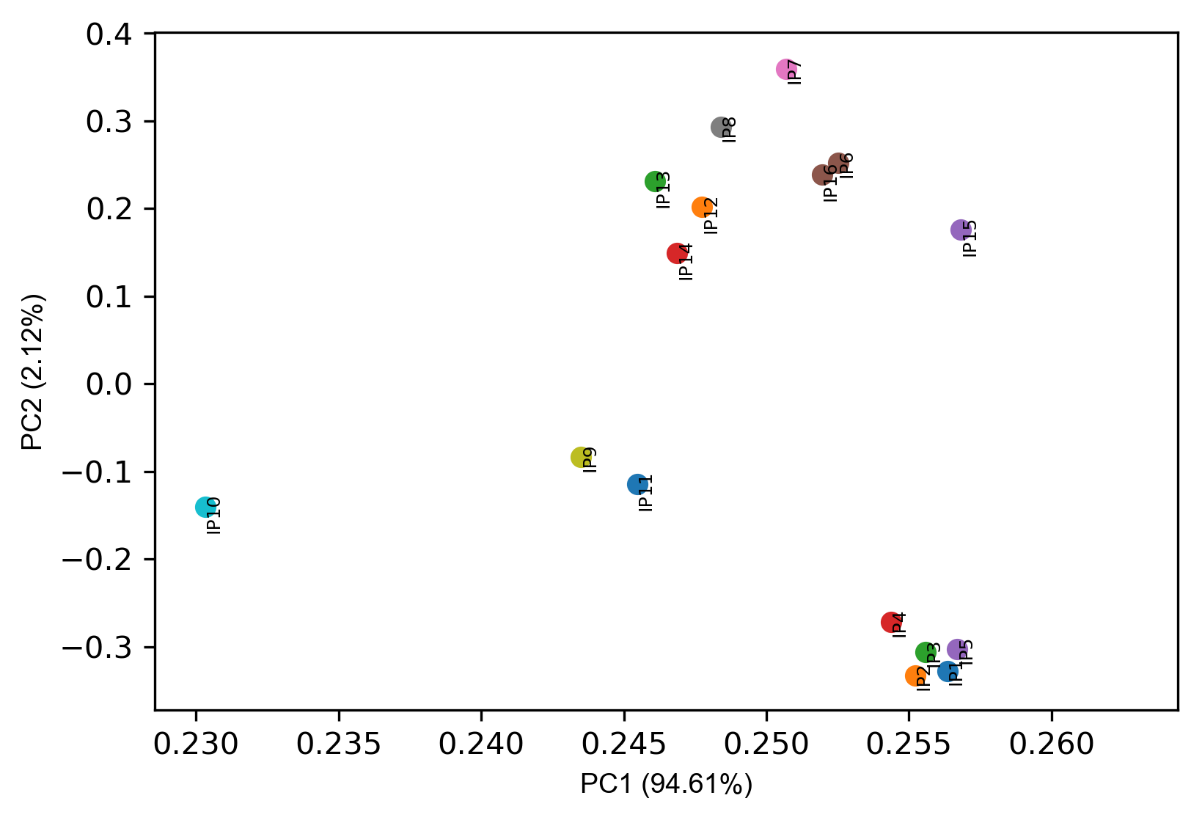 По всем генам
Мы решили, что такой дизайн контрастов самый норм, если предполагать, что gt2_mut все таки есть диф экспрессия как бы такая же как в генотипе g3_mut. Этим дизайном мы попытались вычесть отличия между генотипами, это плохо работает, но лучше чем ничего
[1] "Intercept"           "gt_g2_vs_g1"         "gt_g3_vs_g1"
[4] "condition_mut_vs_wt"
     (Intercept) gtg2 gtg3 conditionmut
IP1            1    0    0            0
IP2            1    0    0            0
IP3            1    0    0            0
IP4            1    0    0            0
IP5            1    0    0            0
IP6            1    1    0            0
IP7            1    1    0            0
IP8            1    1    0            0
IP9            1    1    0            1
IP10           1    1    0            1
IP11           1    1    0            1
IP12           1    0    1            1
IP13           1    0    1            1
IP14           1    0    1            1
IP15           1    0    1            1
IP16           1    0    1            1
ddsMF <- dds
design(ddsMF) <- formula(~ 1 + gt + condition)
ddsMF <- DESeq(ddsMF)
resultsNames(ddsMF)
res2 = results(ddsMF)
res2sig <- subset(res2, padj < 0.1)
write.csv(res2sig[ order(res2sig$padj), ], file = "~/RNAseq_analysis/organoids/deseq_results/all_mf.csv")
Чтобы проверит внесённые мутации выровняли риды с помощью hisat
Решили получить файл с TPM
library(ensembldb)
library(EnsDb.Hsapiens.v86)
library(dplyr)
for (i in 2:16){
	salmon_output = read.delim(paste0("~/RNAseq_analysis/organoids/quants/IP",toString(i),"/quant.sf"))
	tx2gene = transcripts(EnsDb.Hsapiens.v86, 
						  columns=c("tx_id", "gene_name", "gene_id"), 
						  return.type="data.frame")
	gene_tpms <- salmon_output %>%
		inner_join(tx2gene, by=c("Name"="tx_id")) %>%
		group_by(gene_id, gene_name) %>%
		summarise(TPM=sum(TPM))
	gene_tpms
	write.csv(gene_tpms, file = paste0("~/RNAseq_analysis/organoids/IP", i, "_TPM.csv"))
}
Для GeneOntology используем metascape.org
Итак, всё нужно переделать, начиная с deseq анализа, потому что судя по всему из за разности версий fasta файла с транскриптами, который использовал salmon и файла hg38_tx2gene, который я скачала, используя library(EnsDb.Hsapiens.v86).  И соответственно некоторые транскрипты проигнорились и не посчитались в gene_count.
Попробовали с биомарт сделать экспорт transcript id,  нашли, что все равно из 184606 транскриптов 238 не имеют соответствия, решили забить.
Но появилась другая проблема. Связанная с неканоническими хромосомами и генами. Короче просто скачаем с gencode fasta, там вроде без неканонических хромосом http://ftp.ebi.ac.uk/pub/databases/gencode/Gencode_human/release_38/gencode.v38.transcripts.fa.gz
 переделываем всё и запускаем заново deseq
Теперь всем транскриптам соответствуют гены.
Multifactorial analysis с учётом genotype при статистическом анализе
Design:   design(ddsMF) <- formula(~ 1 + gt + condition)
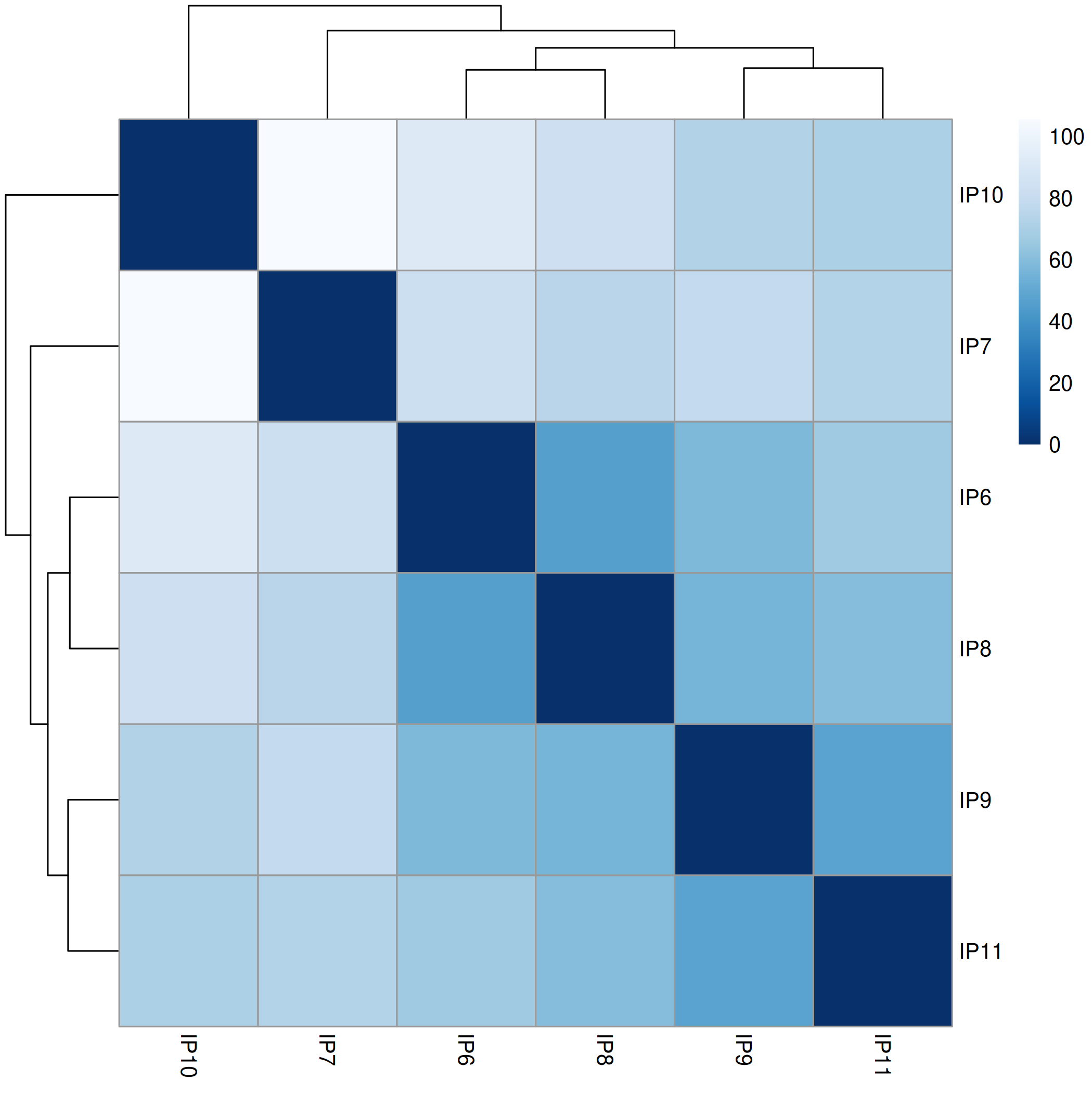 Только g2
1020 ДЭГ
Все кроме gt2_mut
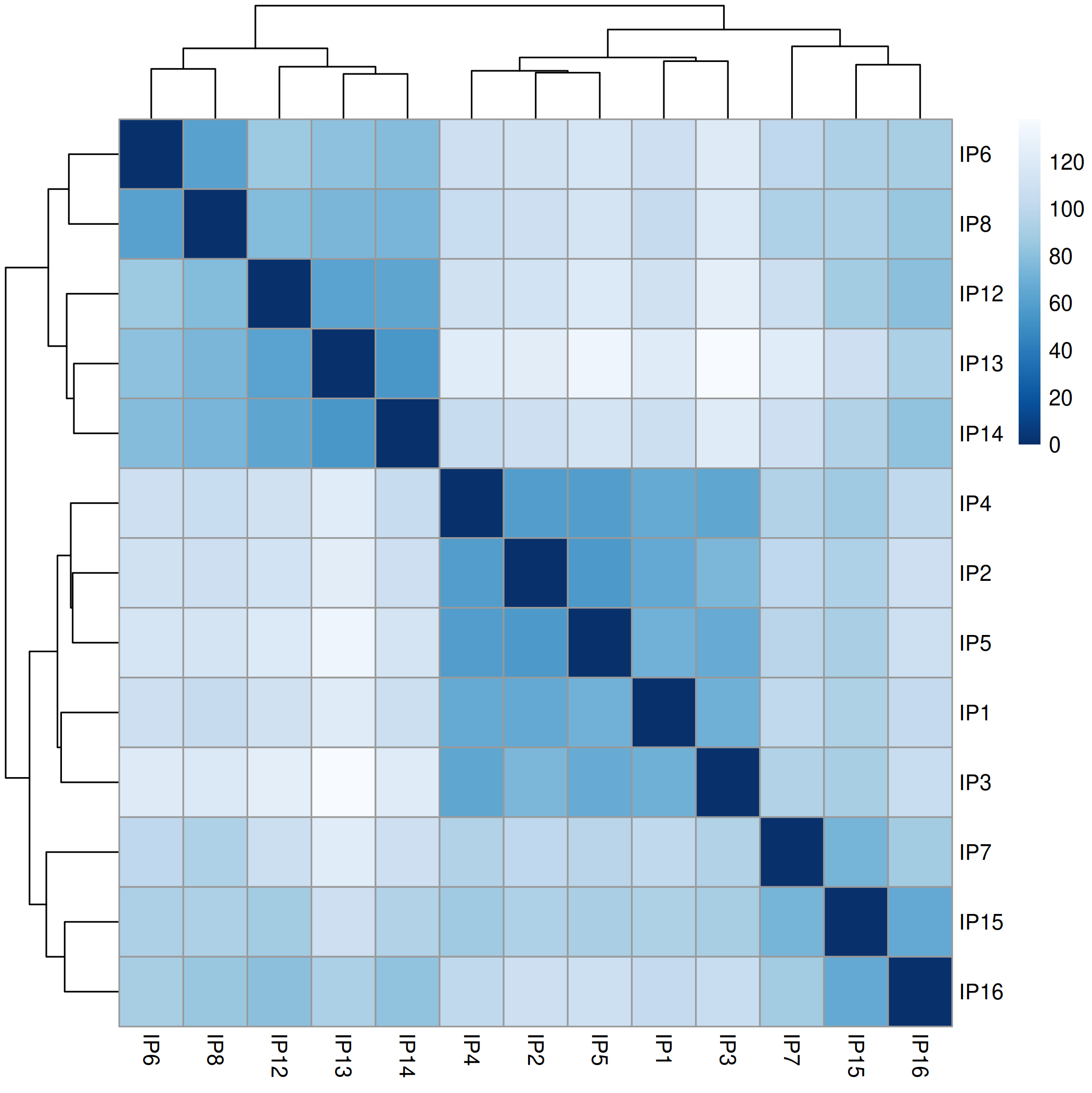 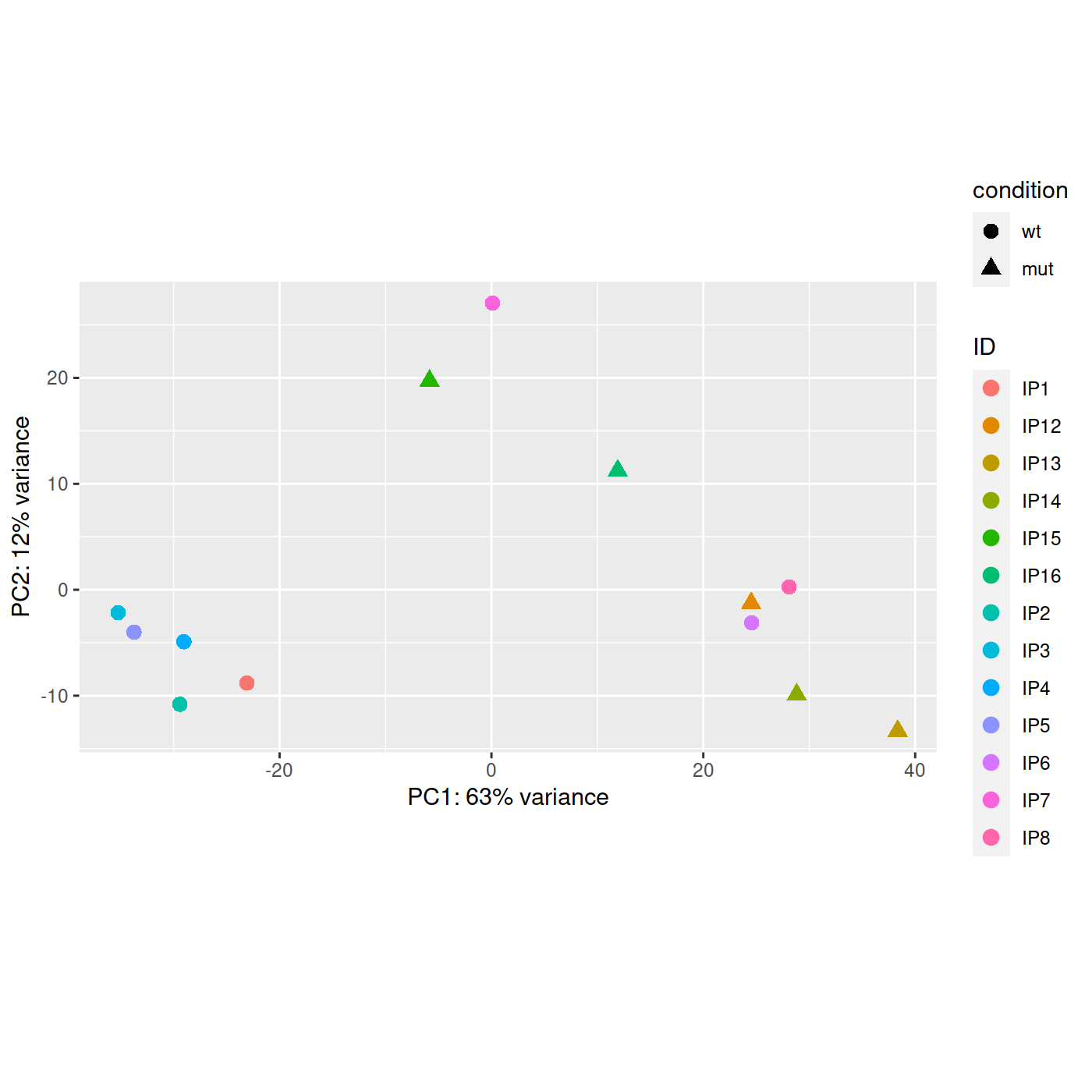 4175 ДЭГ
1302 ДЭГ в лучшем дизайне , 4175 в этом дизайне 345 общих, это 26.5 %
Стоп-кодоны в IP9, IP10, IP11
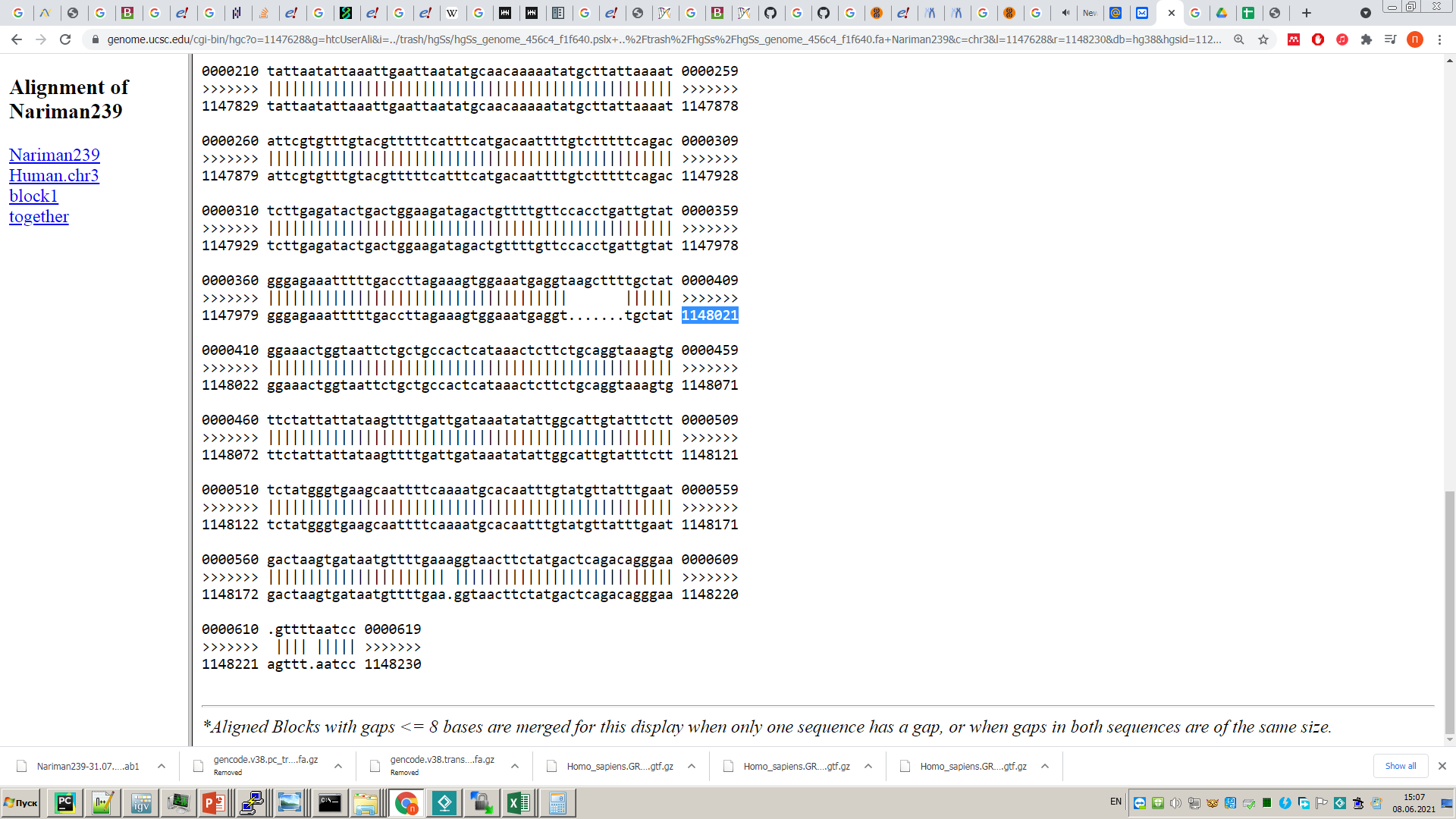 Пытались сделать стоп кодоны во втором экзоне контактина. Для это внесли такую конструкцию как на картинке и отсеквенировали. ПЦРом проверили, что это гомозигота. 
Мы решили найти это место в ридах
Искали стоп кодон, не нашли, потому что супер низкая экспрессия контактина.
Стоп-кодоны в IP9, IP10, IP11
Мы нашли 2 рида у IP9, которые прерываются ровно там, где мы хотели, но дальше идёт вообще не та последовательность, что мы встроили….
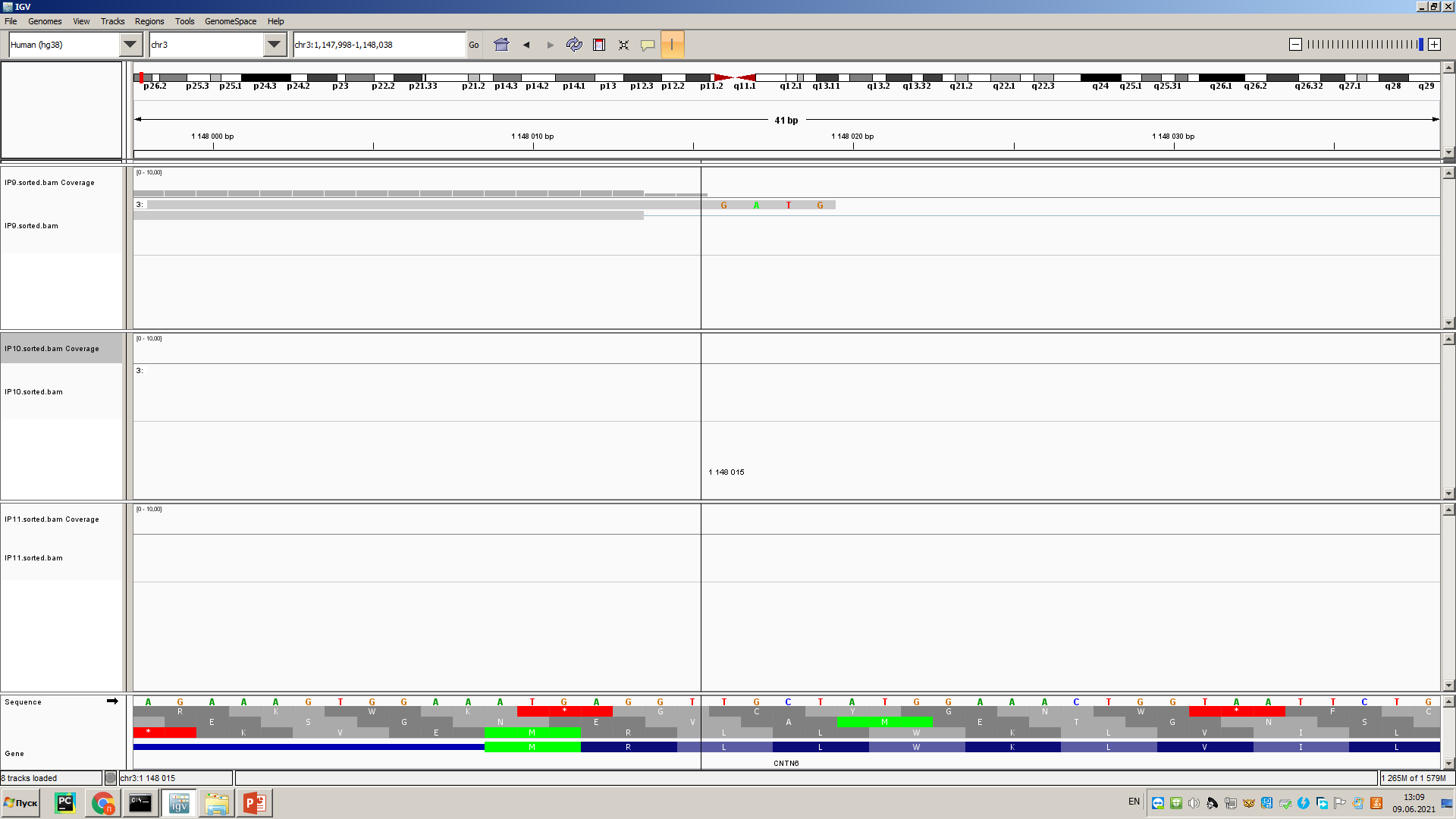 Подумали, что может это адаптеры. Нариман сказал, что скорее всего в BGI использовали DNB-deq адаптеры, и эта последовательность не похожа на адаптеры.
Может произошёл альтернативный сплайсинг…
Посмотрели на это место во всех других образцах. Либо ридов нет вообще, либо норм риды, без встроек непонятных
TACTCTTGAGATAC GACTGGAAGATAGACTGTTTTGTTCCACCTGATTGTATGGGAGAAATTTTTGACCTTAGAAAGTGGAAATGAGGT GATGGTCTTT

AAGATCTACTCTTGAGATACTGACTGGAAGATAGACTGTTTTGTTCCACCTGATTGTATGGGAGAAATTTTTGACCTTAGAAAGTGGAAATGAGGT GATG
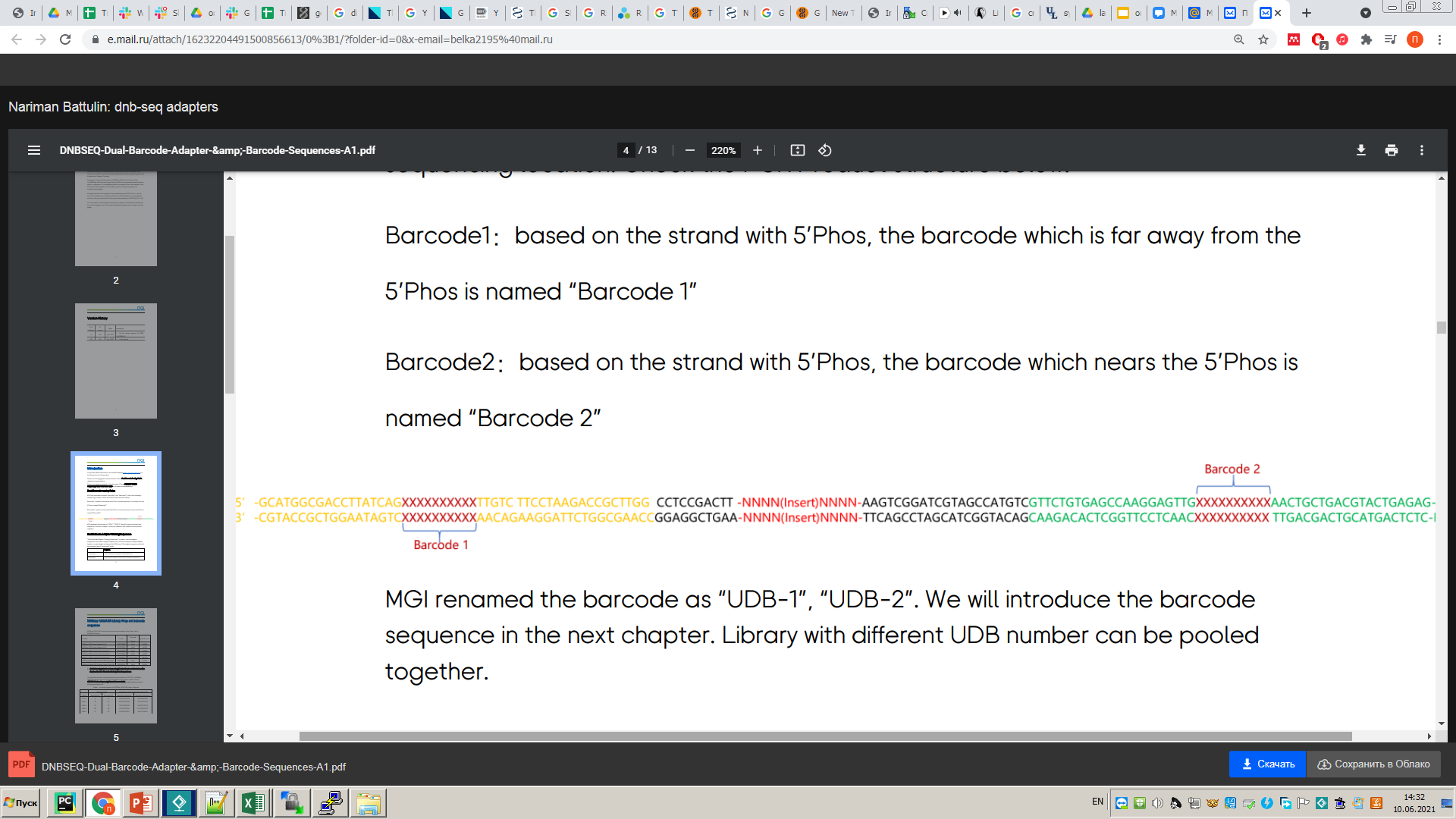 Frame shift для g3
Для g3 в одном из аллелей огромная делеция chr3:1116722-1526526(hg38)
Сделали две линии, в которых в одном из аллелей сделали небольшую делецию, чтобы сдвинуть рамку считывания и чтобы наверняка CNTN6 не экспрессировался. 
Делеция в С9-11
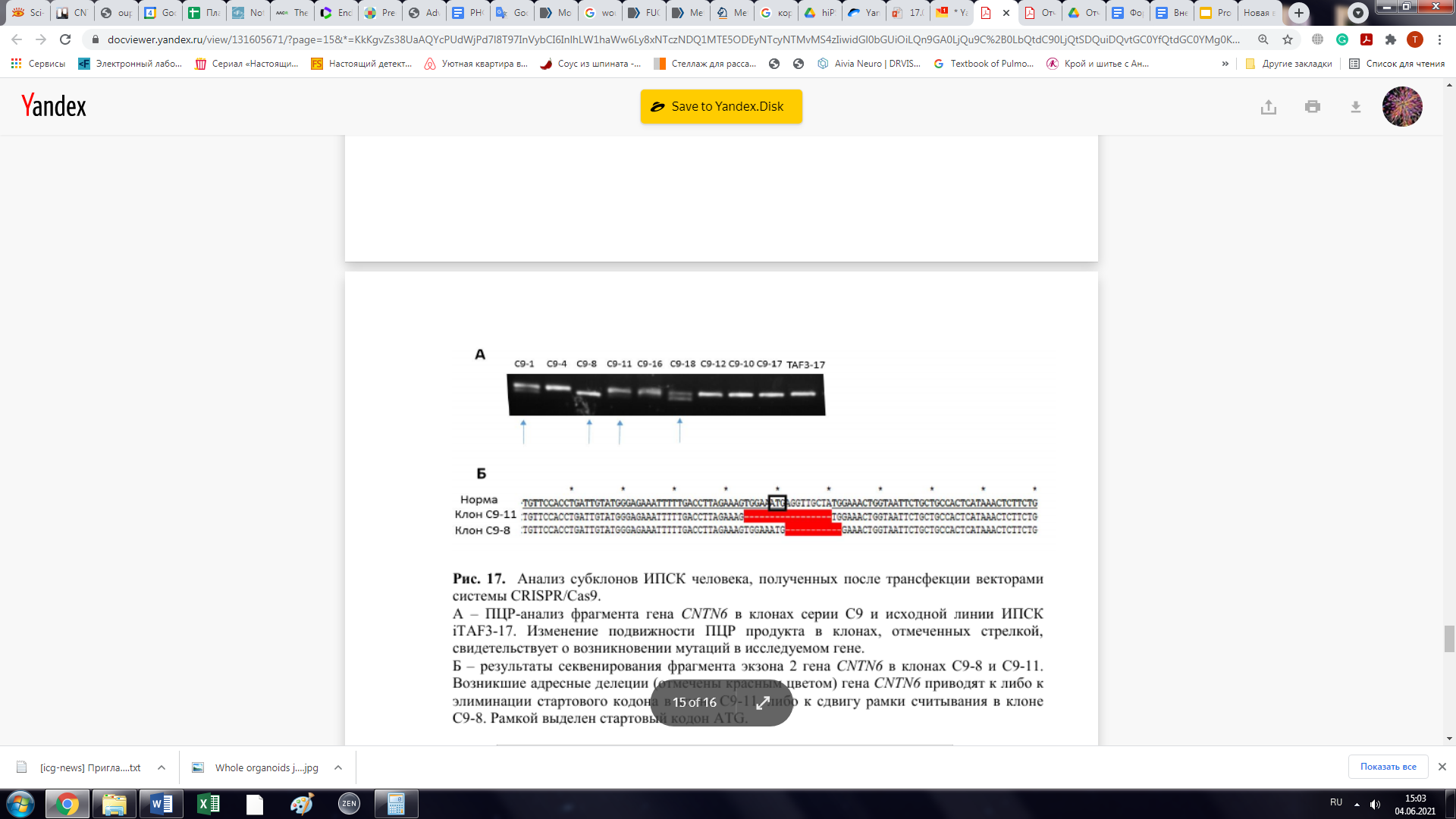 Frame shift IP12-14
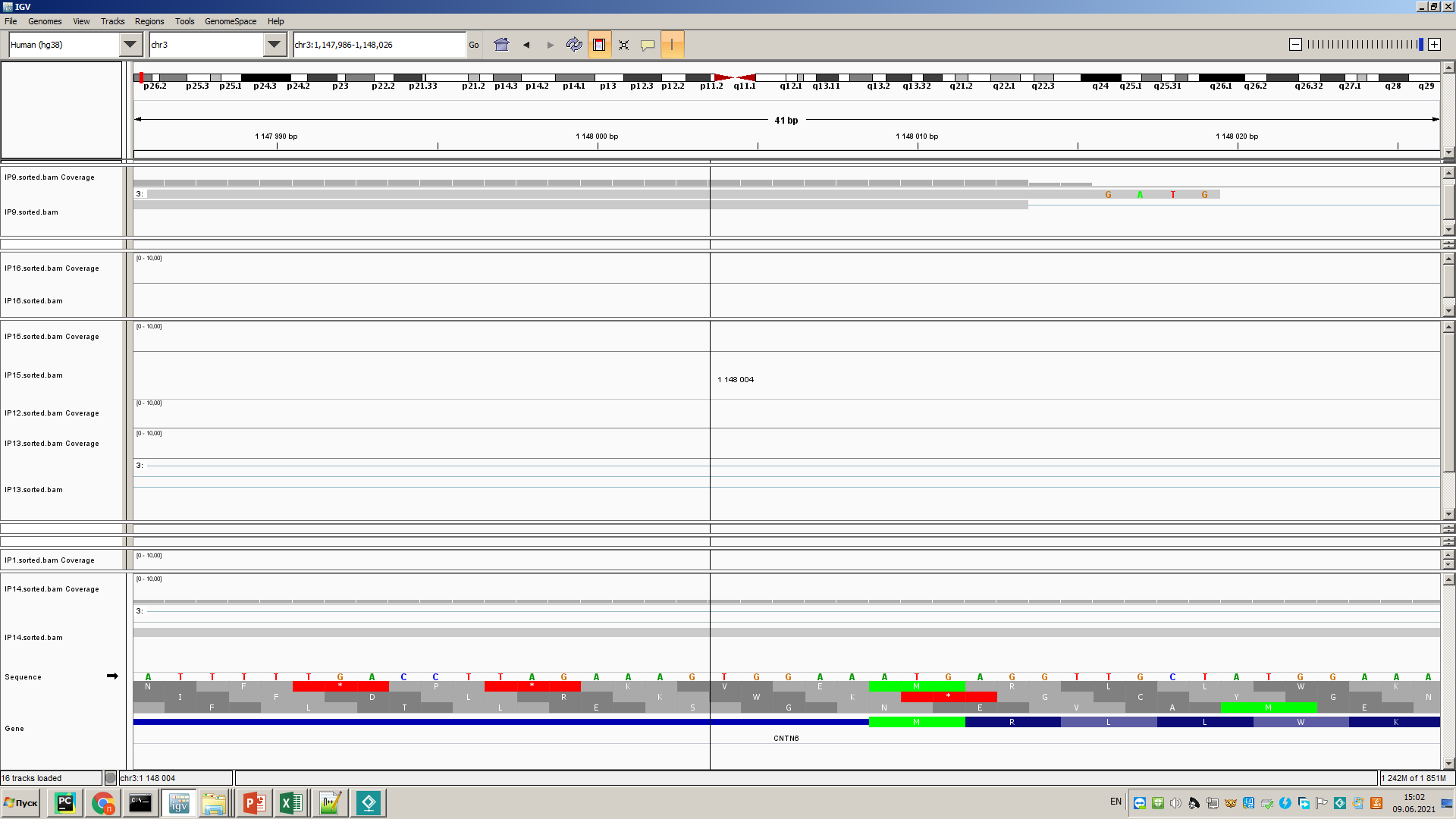 Нашли 1 рид в образце IP14 в месте делеции, это странно…
Frame shift IP12-14
Просто не нашли ни в одном образце ни одного рида
Странности Y хромосомы
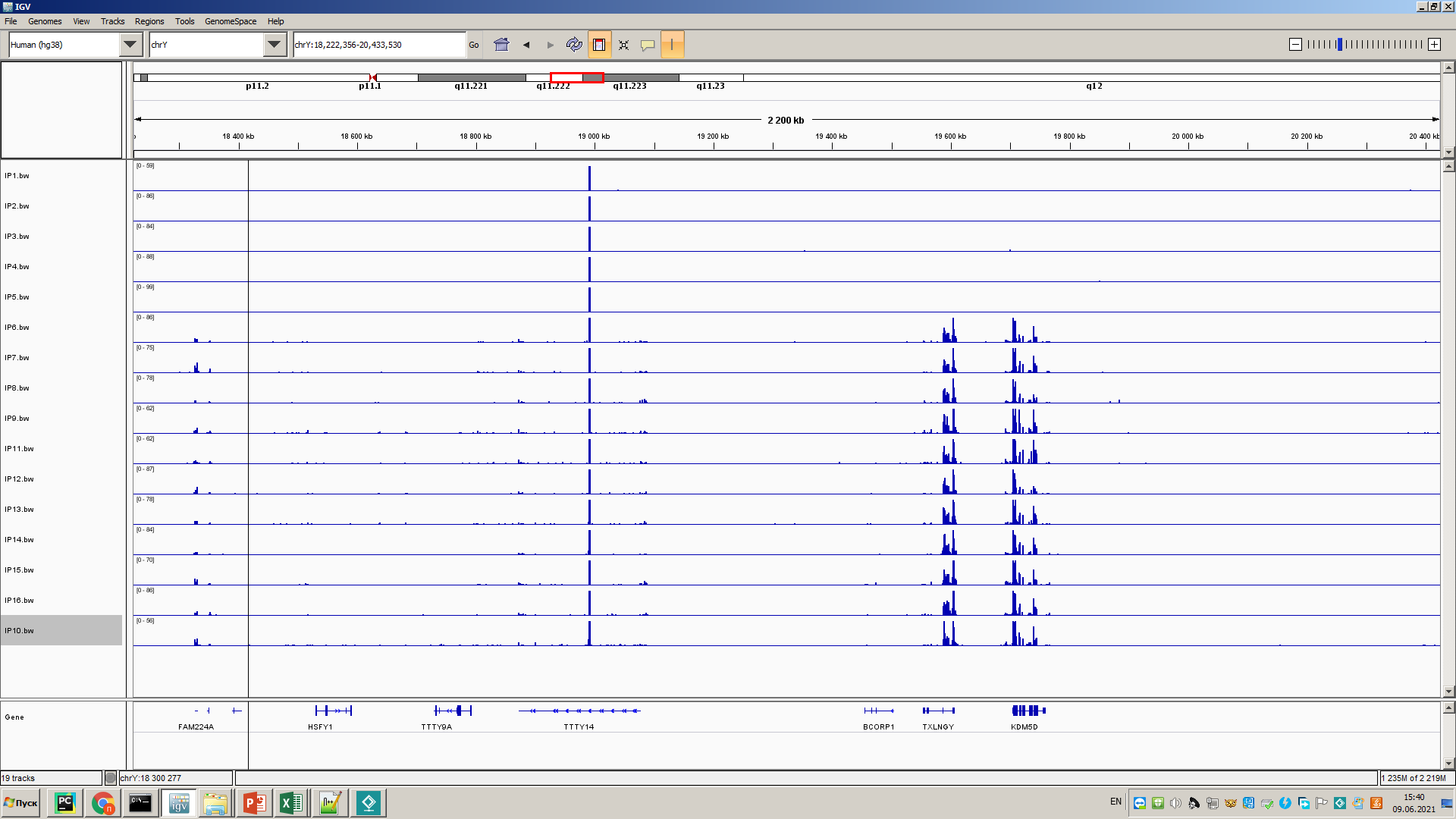 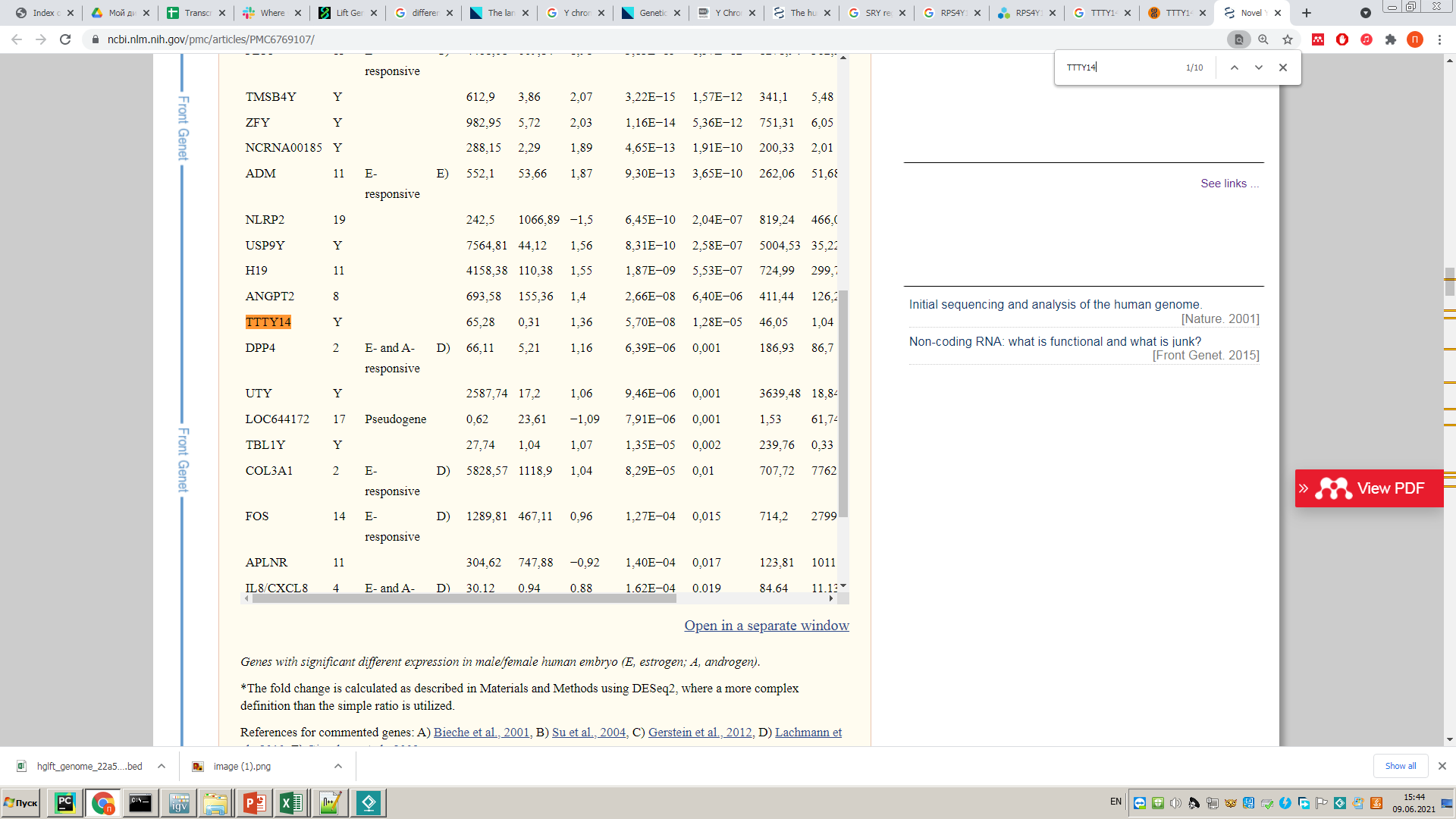 Попробуем найти ДЭГ между WT G1 и WT G2
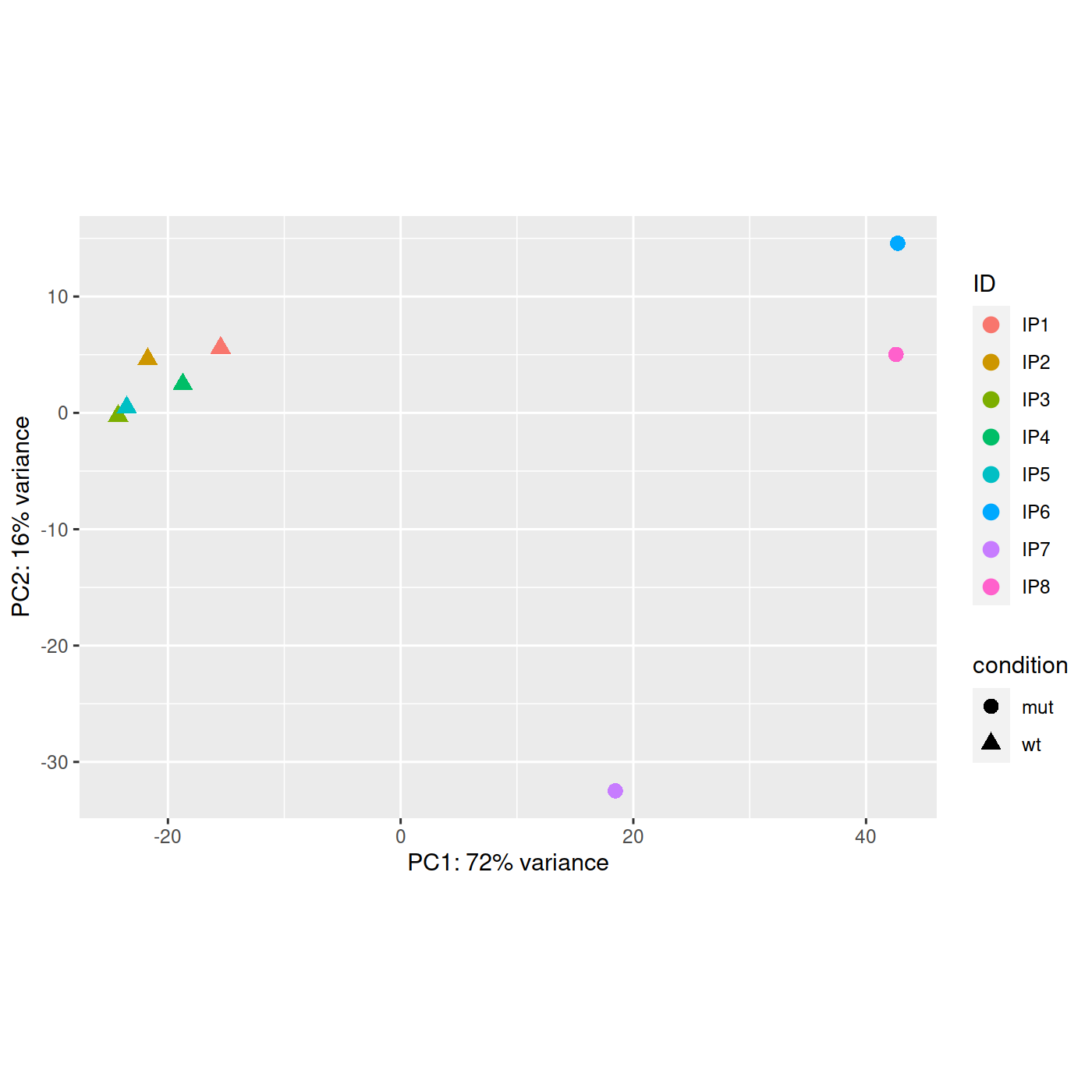 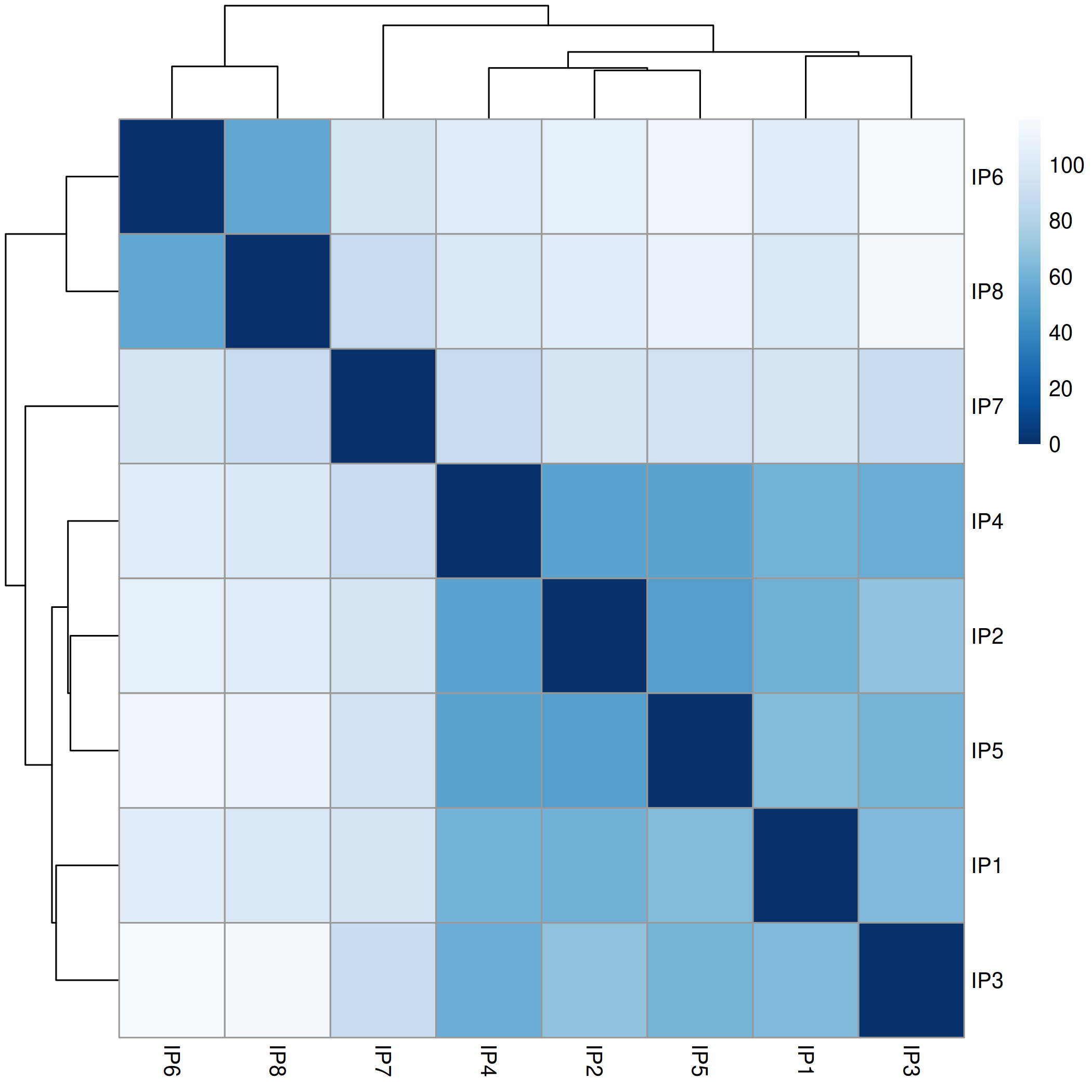 1302  ДЭГ в лучшем дизайне , 5012 ДЭГ wtG1 VS wtG2, 685 общих
 это 52.6 % ДЭГ из нашего самого лучшего дизайна
g2wt vs gt3mut
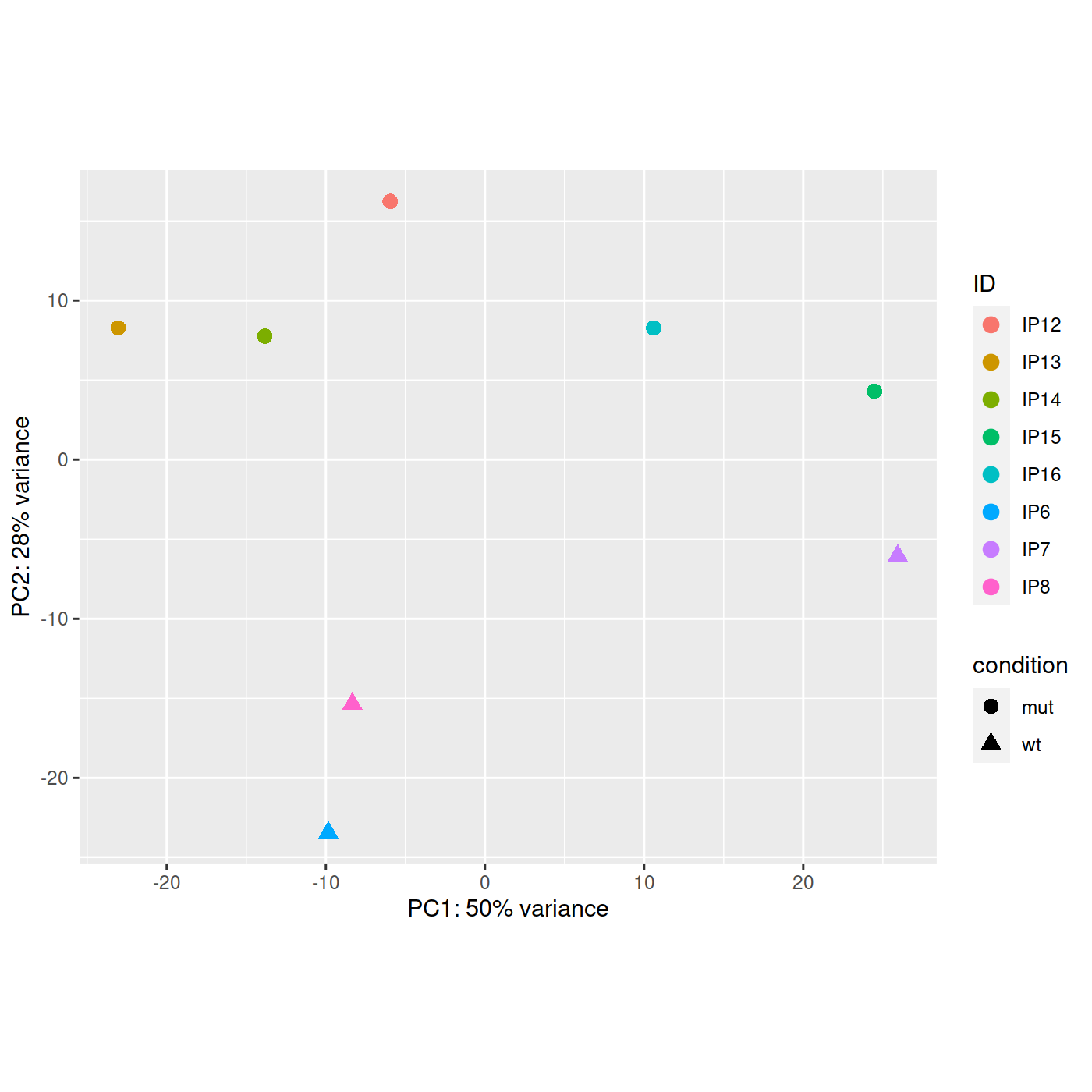 g1wt vs g3mut
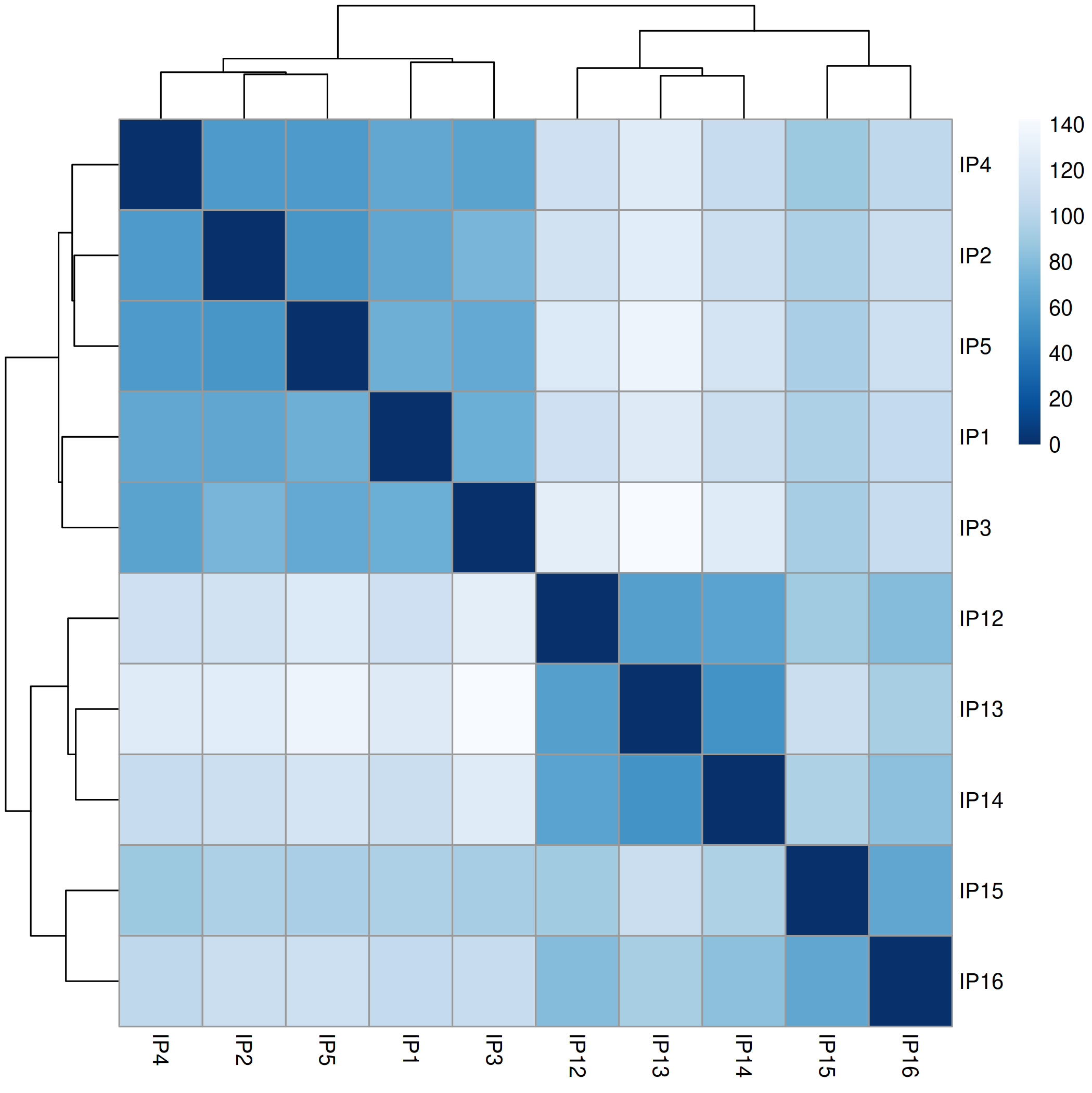 Если объединить ДЭГ g2wt vs gt3mut и g1wt vs g3mut то

860 ДЭГ g2wt vs gt3mut, 8565 ДЭГ g1wt vs g3mut, 568 общих генов